Top 10 Länder nach Anzahl neuer Fälle in den letzten 7 Tagen
15.201.538 Fälle
      623.282 Verstorbene (4,1 %)
Quelle: ECDC, Stand: 23.07.2020
[Speaker Notes: Trend: Anzahl neue Fälle der letzten 7d im Vergleich zur Anzahl neuer Fälle der Vorwoche]
7-Tages-Inzidenz pro 100.000 Einwohner
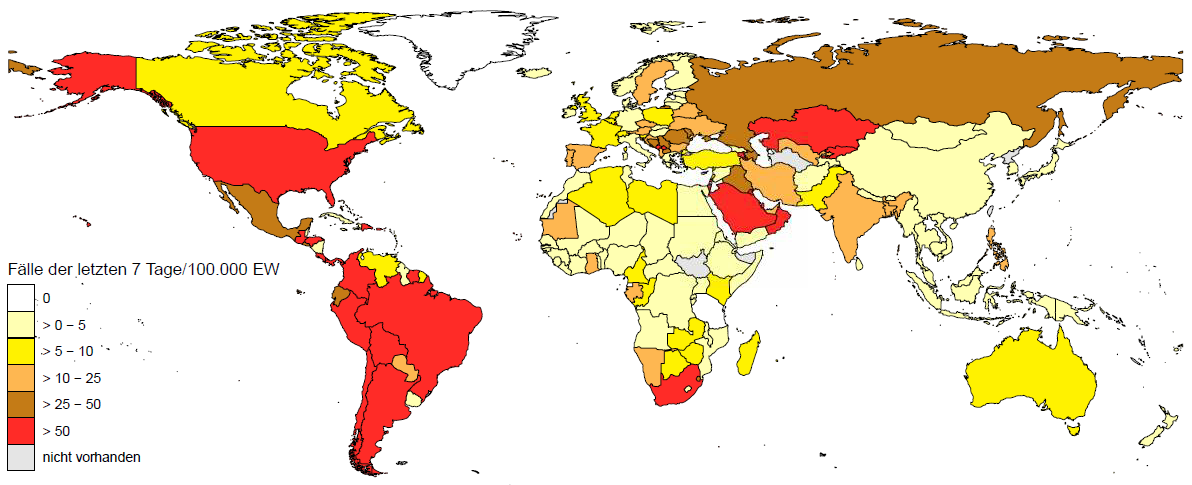 31 Länder mit einer 7-Tages-Inzidenz > 50 Fälle / 100.000 Ew.
Amerika
Afrika
Asien
Europa
Quelle: ECDC, Stand: 23.07.2020
[Speaker Notes: World_incidence]
Länder mit über 70.000 neuen COVID-19 Fällen in den letzten 7 Tagen
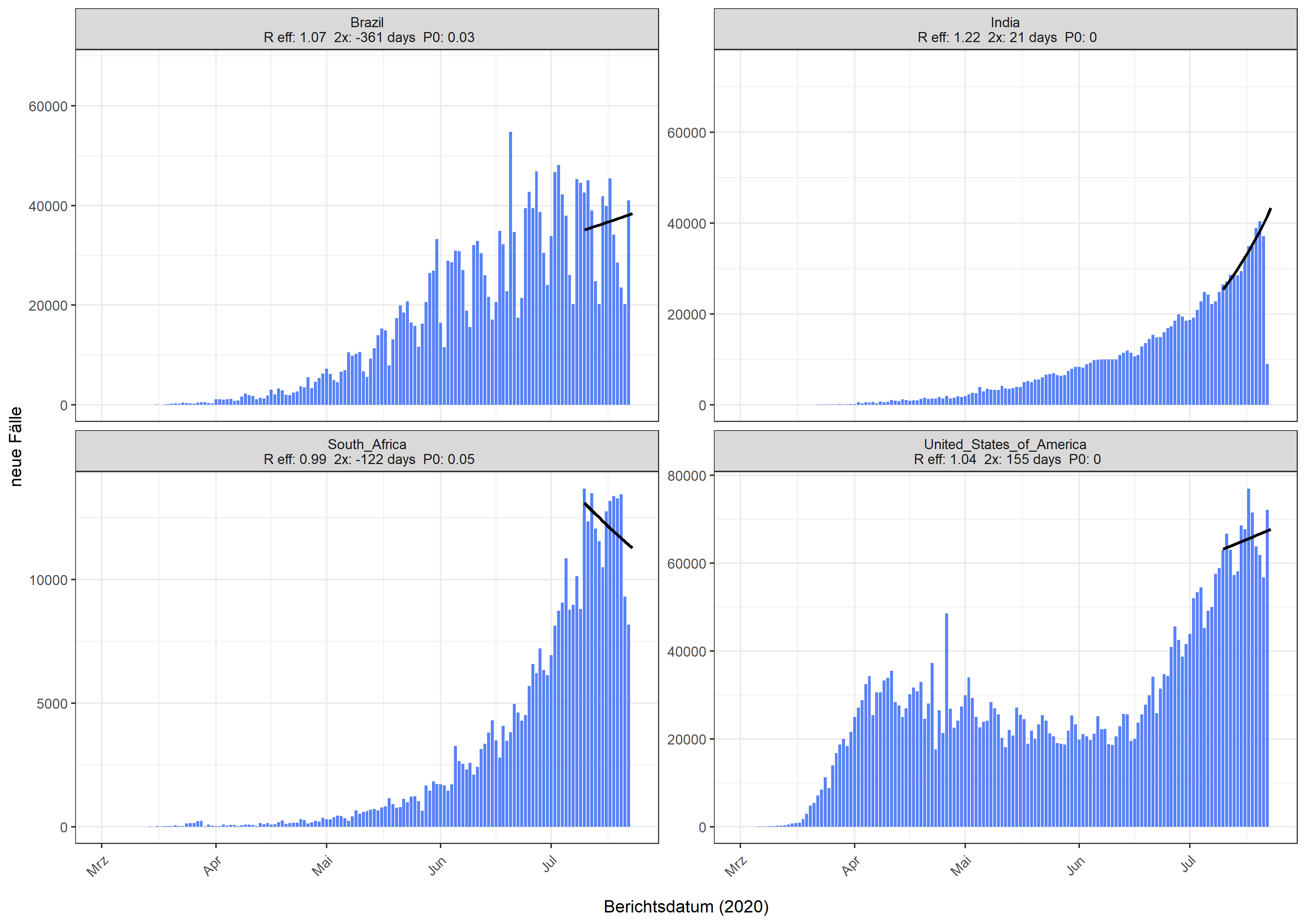 Quelle: ECDC, Stand: 23.07.2020
[Speaker Notes: trend14T_above70000]
Länder mit zw. 7.000-70.000 neuen COVID-19 Fällen in den letzten 7 Tagen
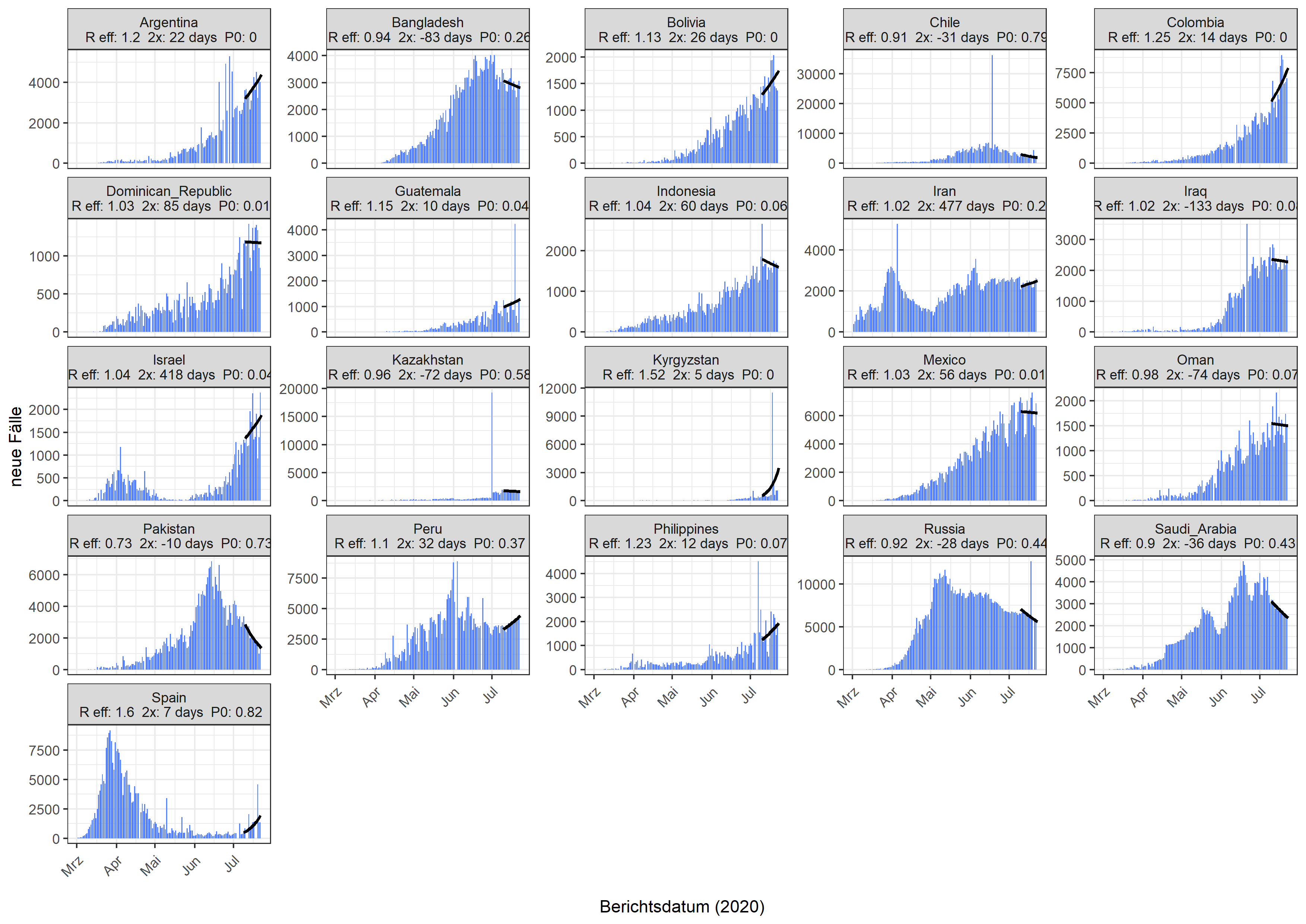 Quelle: ECDC, Stand: 23.07.2020
Länder mit zw. 700-7.000 neuen COVID-19 Fällen in den letzten 7 Tagen
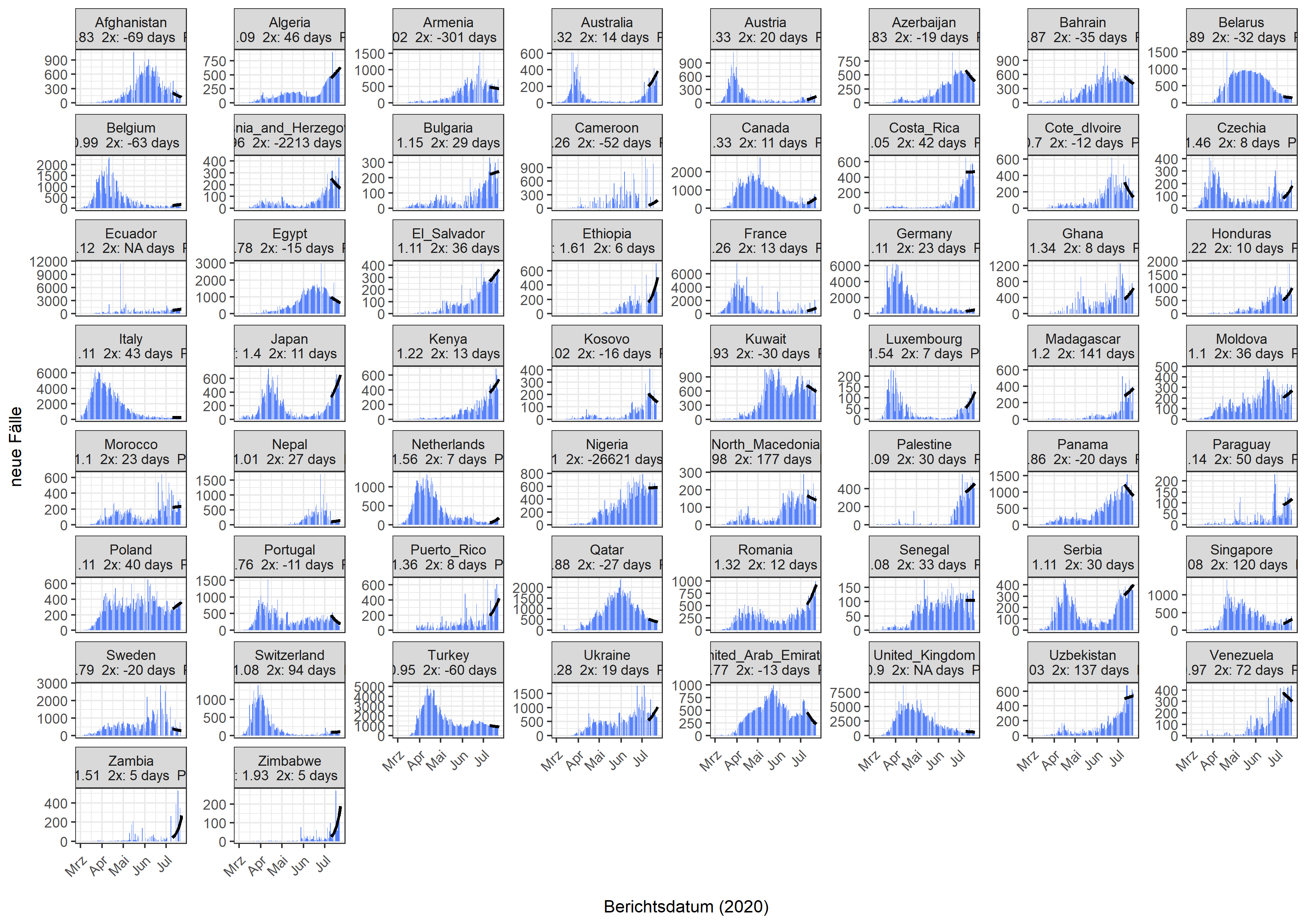 Quelle: ECDC, Stand: 23.07.2020